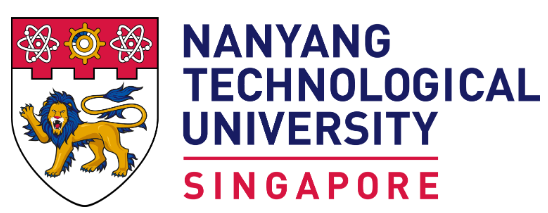 Benchmarking Adversarial Robustness of Image Shadow Removal with Shadow-adaptive Attacks
Chong Wang , Yi Yu, Lanqing Guo, Bihan Wen
School of Electrical & Electronic Engineering, Nanyang Technological University, Singapore
Background: Adversarial Attacks
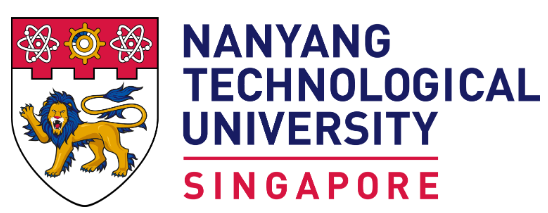 Adversarial Example:
Crafted by an adversary to mislead the model to make wrong predictions
Indistinguishable (usually small perturbations added to the original image)
Generated through an iterative optimization process
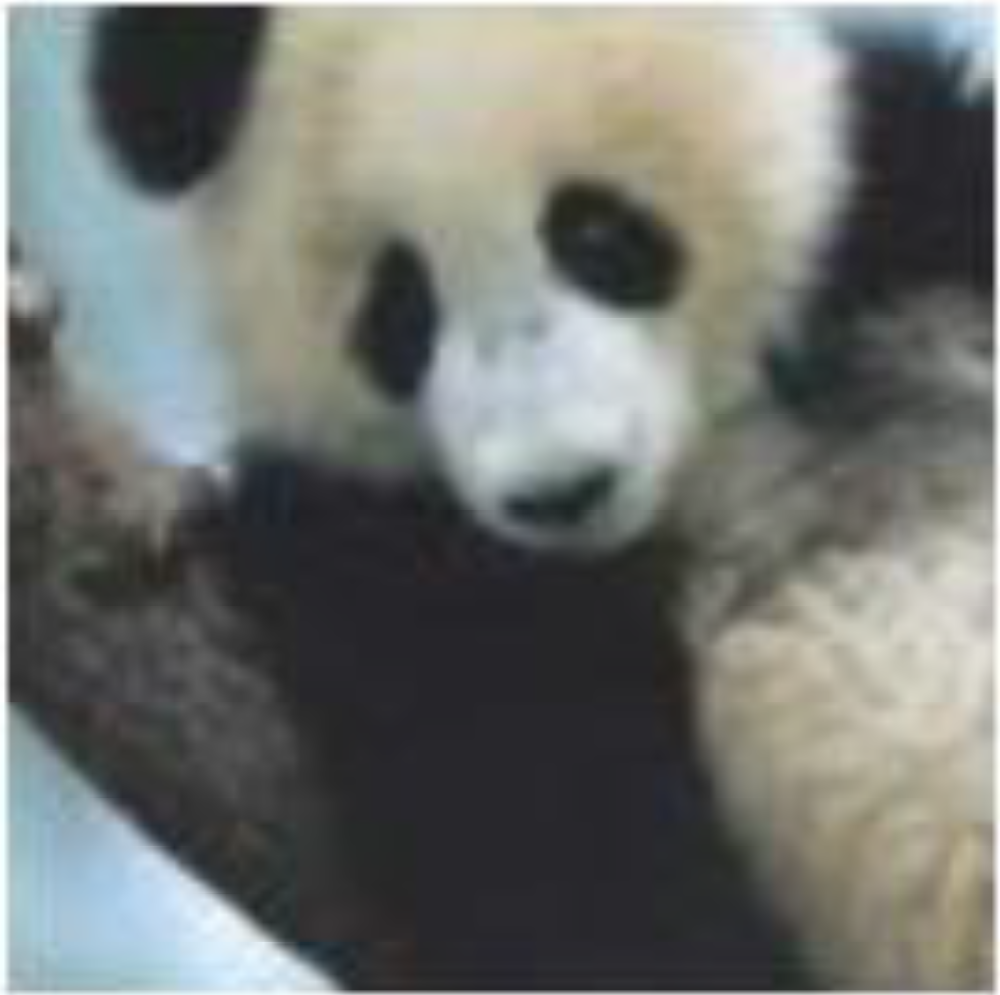 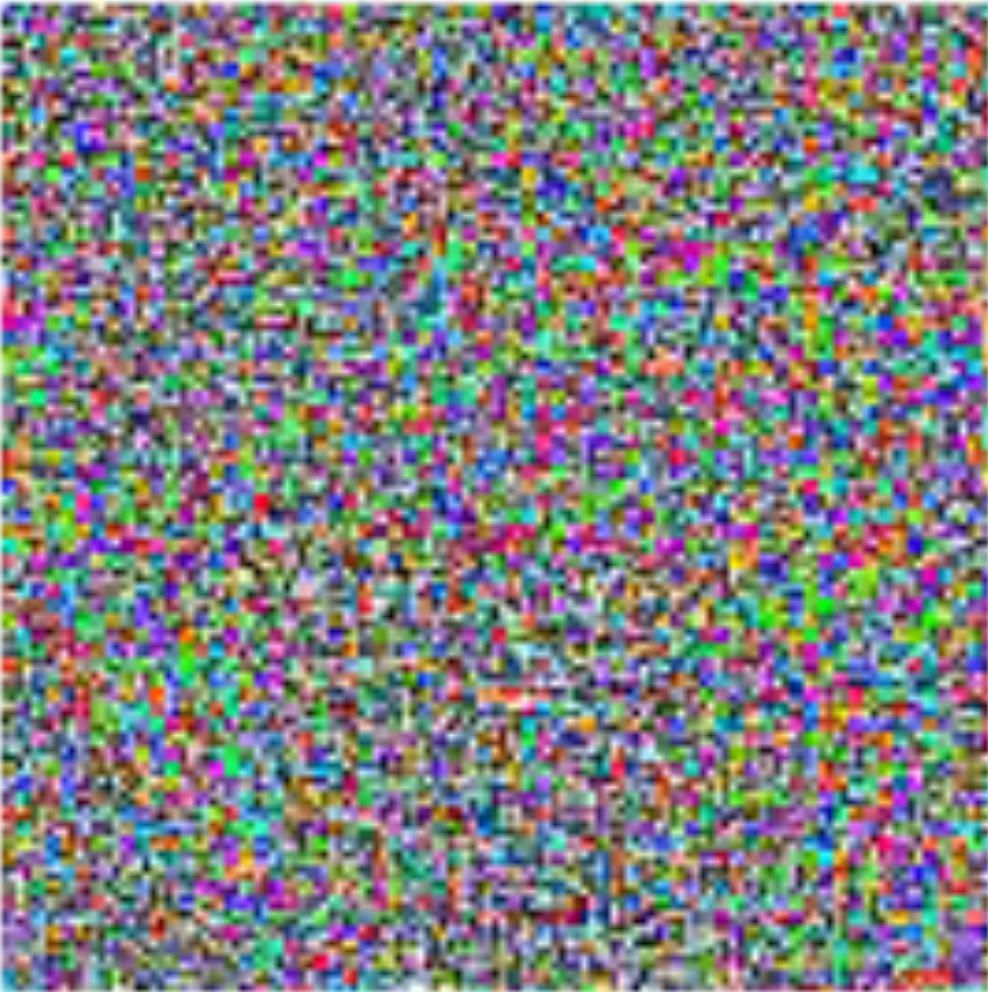 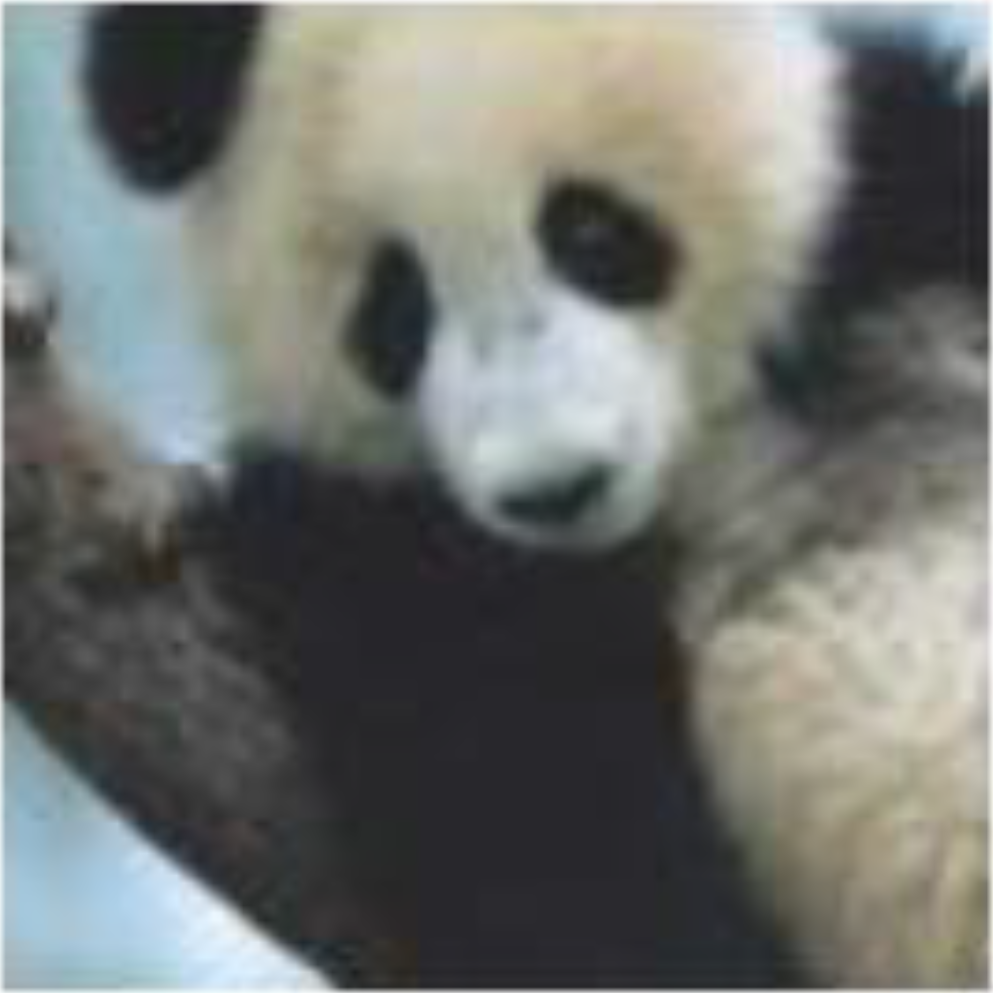 “panda”
57.7% confidence
“nematode”
8.2% confidence
“gibbon”
99.3% confidence
Background: Shadow Removal
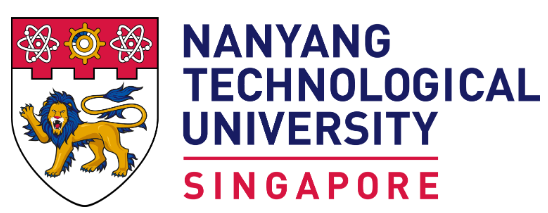 Restore a shadow-free image with normal illumination
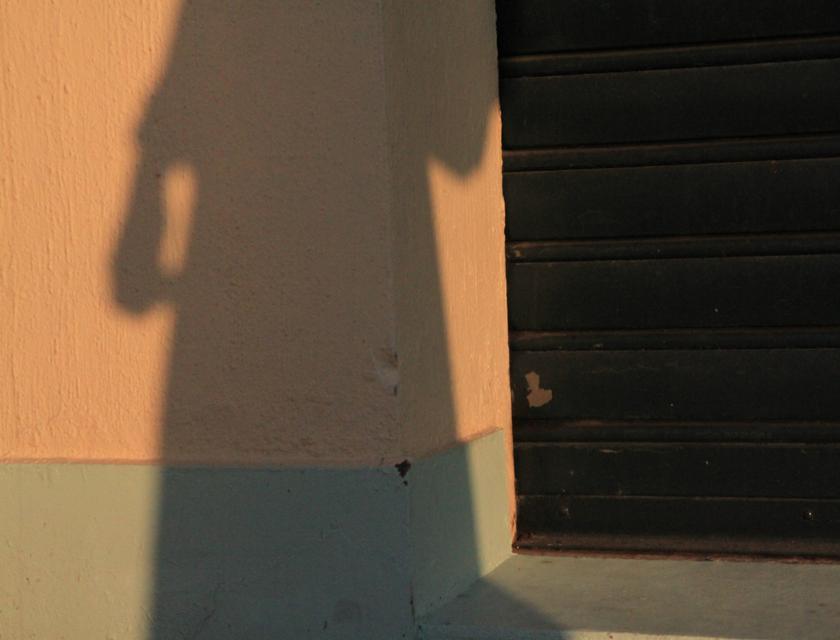 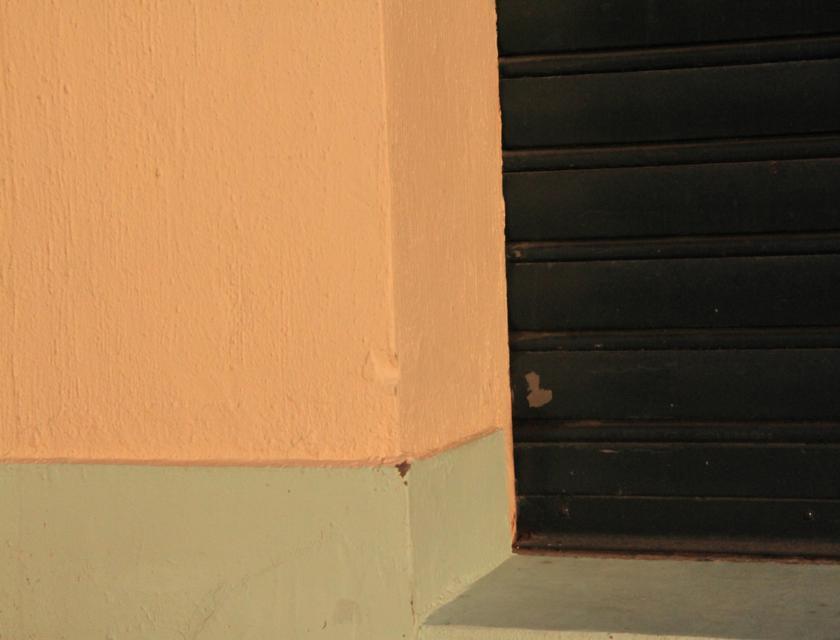 Shadow
Removal
Network
Challenges
Arbitrary and diverse shadow pattern
Inconsistent color and illumination
Motivation: Adversarial Attacks on Shadow Removal
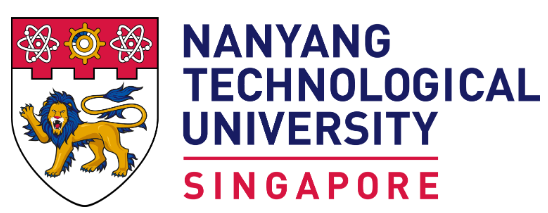 Adversarial Attacks on Low-level tasks
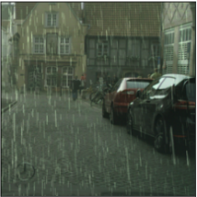 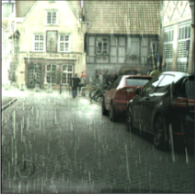 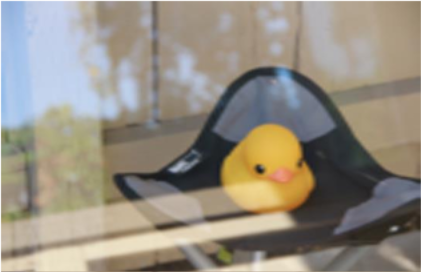 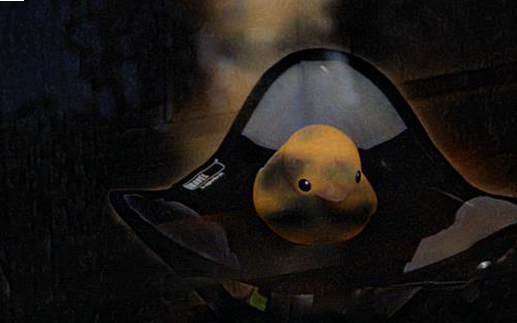 Derain
Reflectance
Removal
Existing Attack Framework
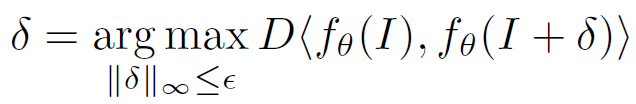 Motivation: Adversarial Attacks on Shadow Removal
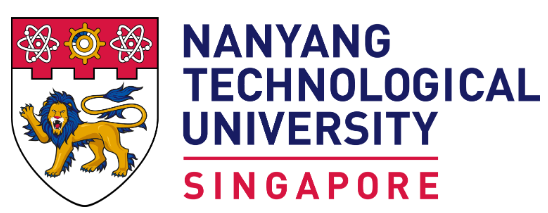 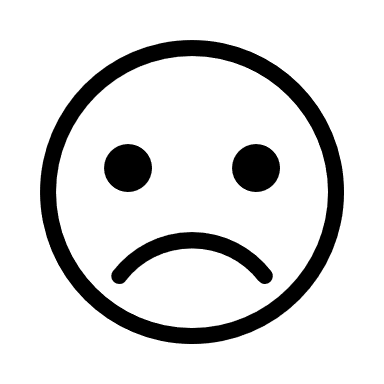 NO!
Can we directly apply existing attack framework?
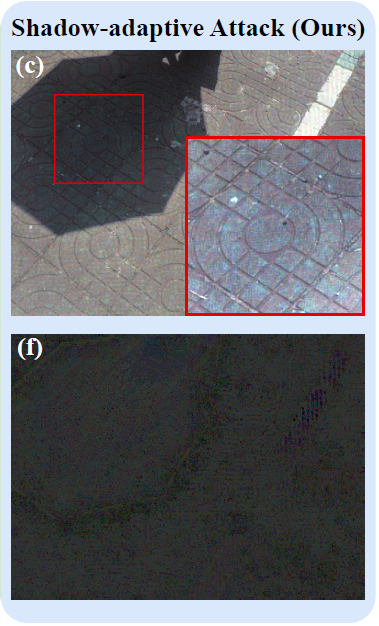 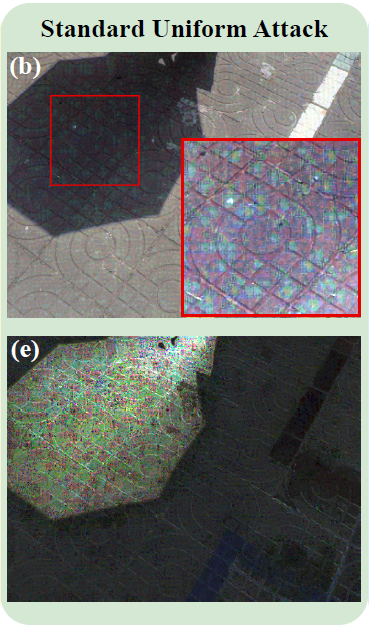 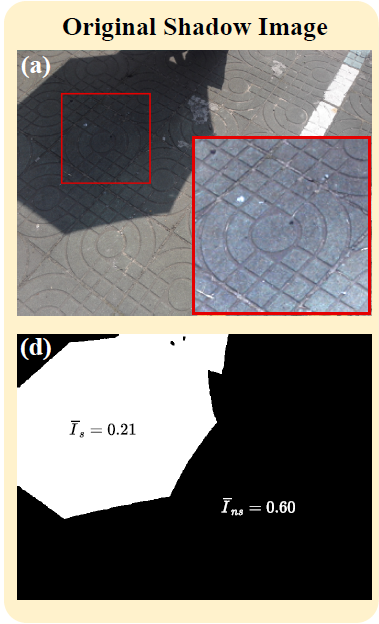 Imperceptible
Prominent noise
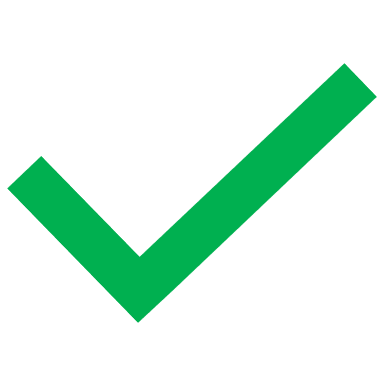 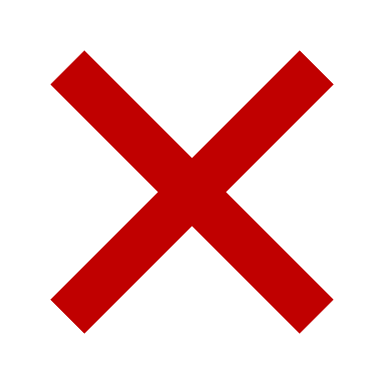 Average pixel intensity
Method: Shadow-adaptive Adversarial Attacks
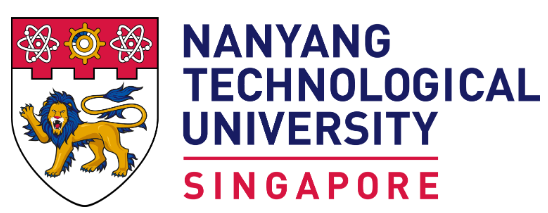 Learning imperceptible noise in shadow region
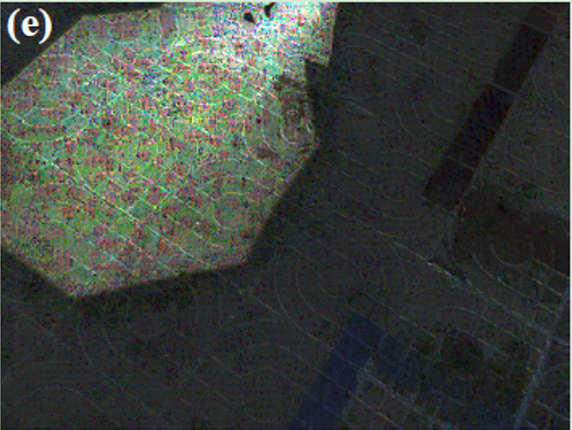 Standard Uniform Attacks Objective:
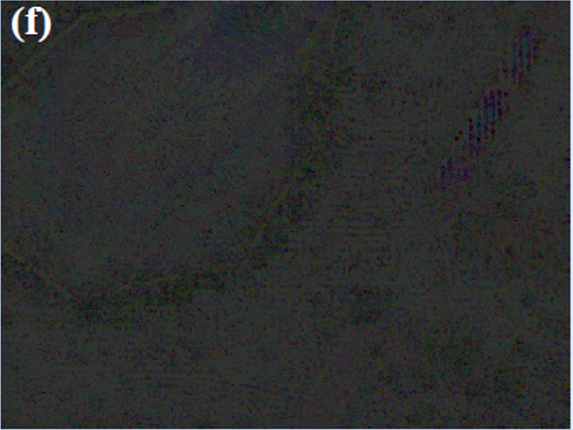 Shadow-adaptive Attacks Objective:
Optimized Iteratively via PGD
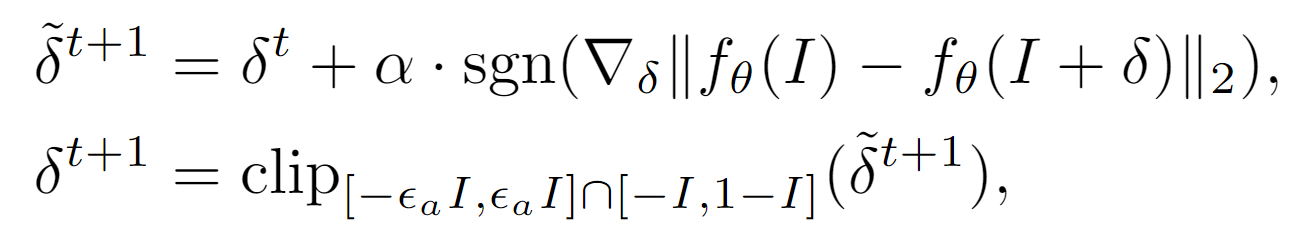 Method: Shadow-adaptive Adversarial Attacks
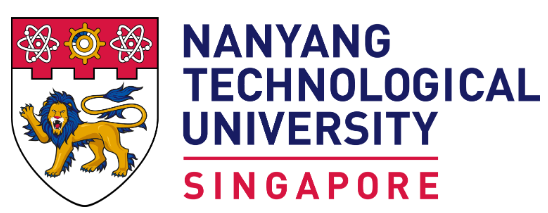 When Equivalent?
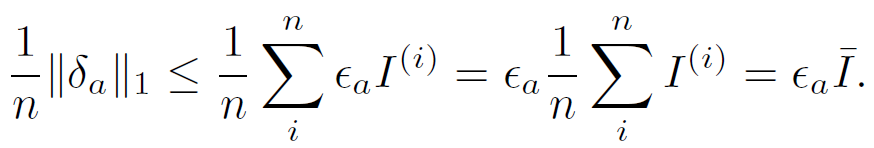 shadow-adaptive attacks:
Identical upper bound
standard uniform attacks :
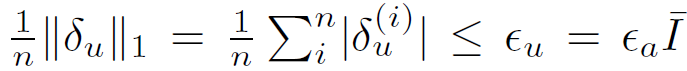 Equivalent attack strength
Experiments: Shadow-adaptive vs. Uniform Attacks
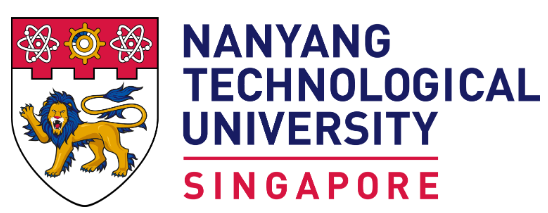 Qualitative Results:
Quantitative Results:
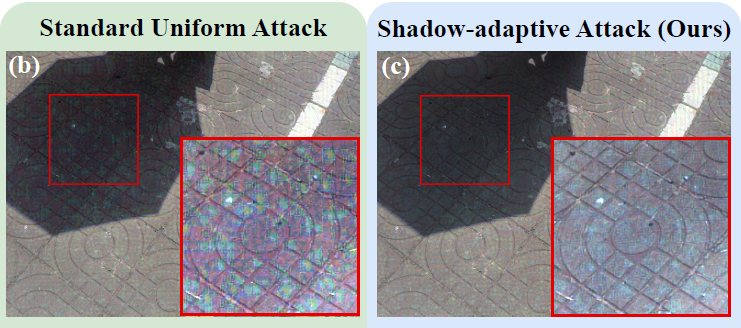 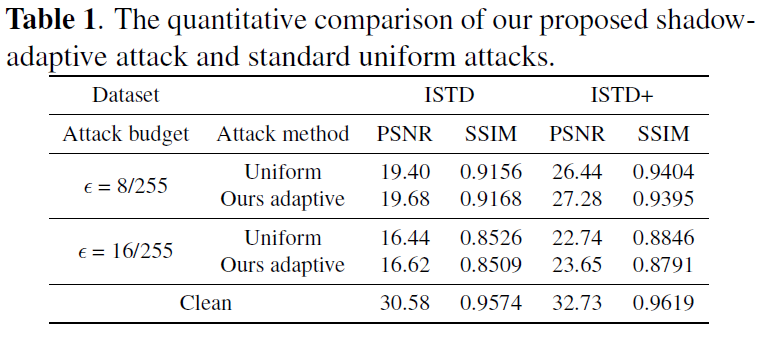 Experiments: Benchmarking under Proposed Attacks
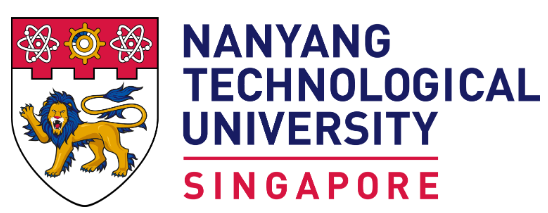 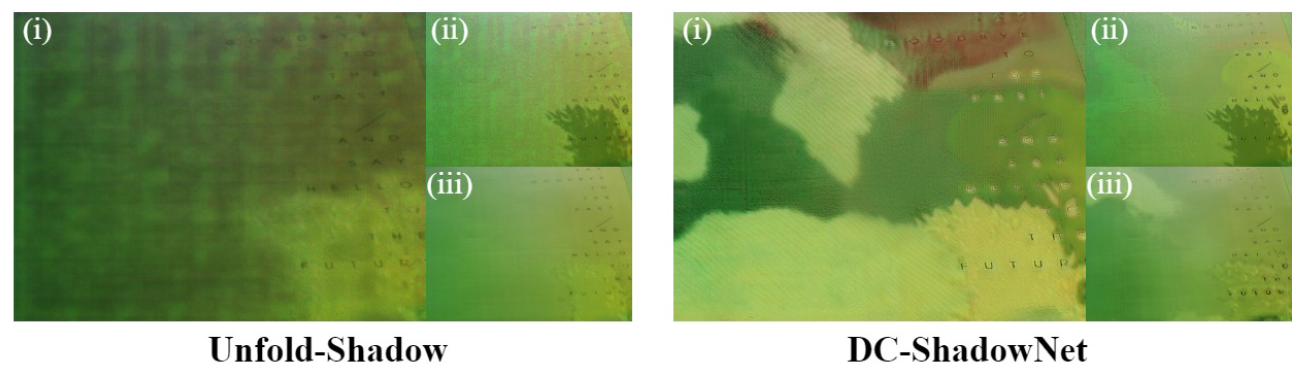 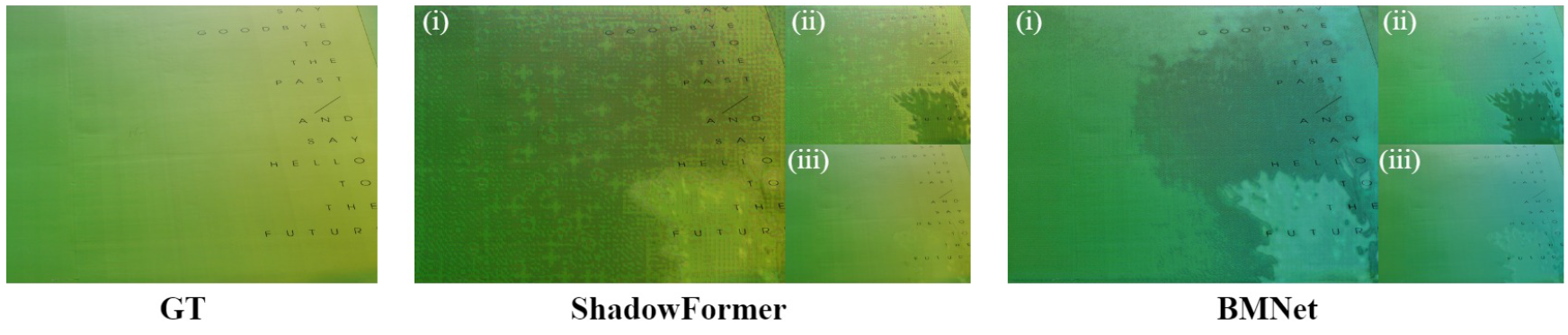 Experiments: Benchmarking under Proposed Attacks
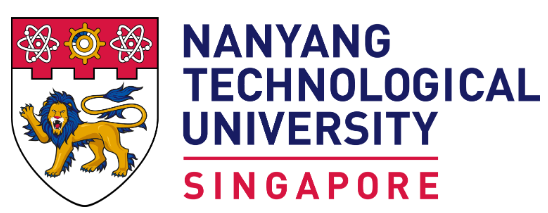 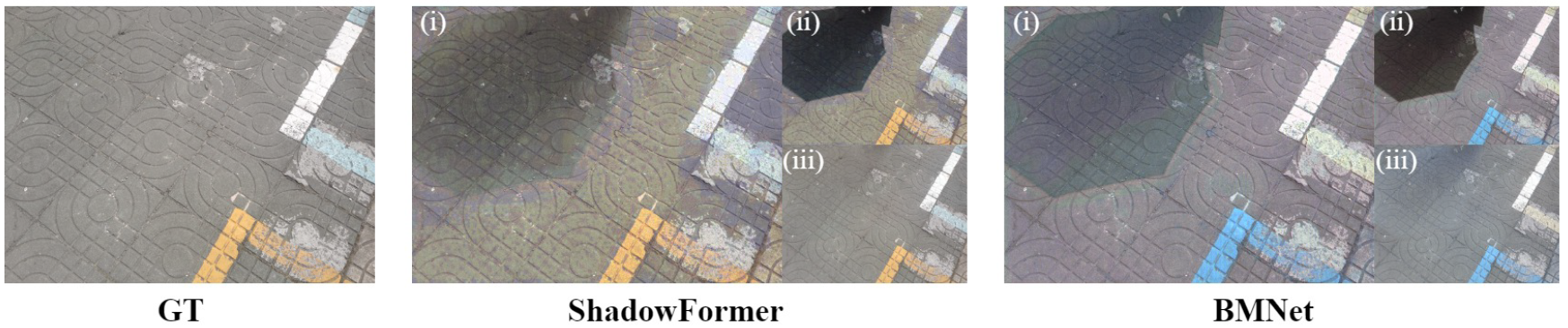 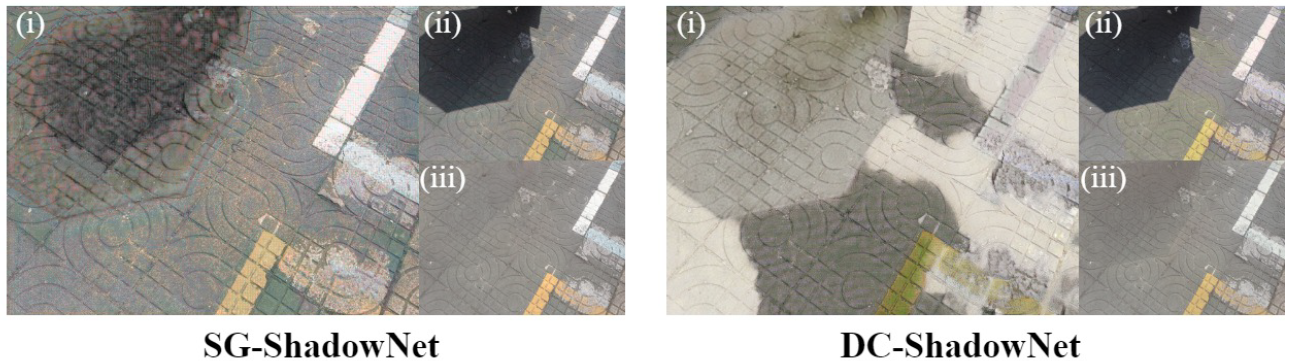 Experiments: Benchmarking under Proposed Attacks
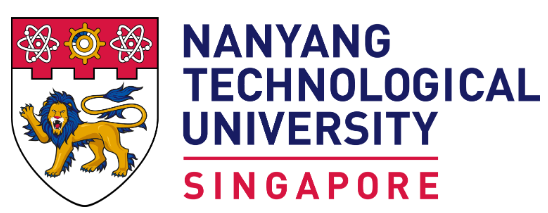 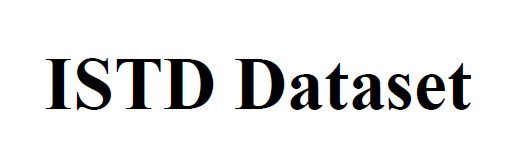 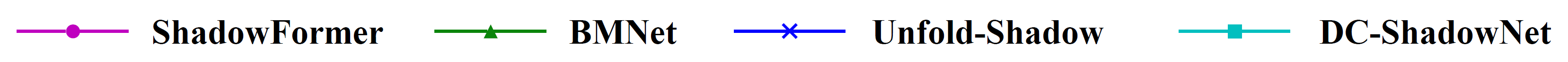 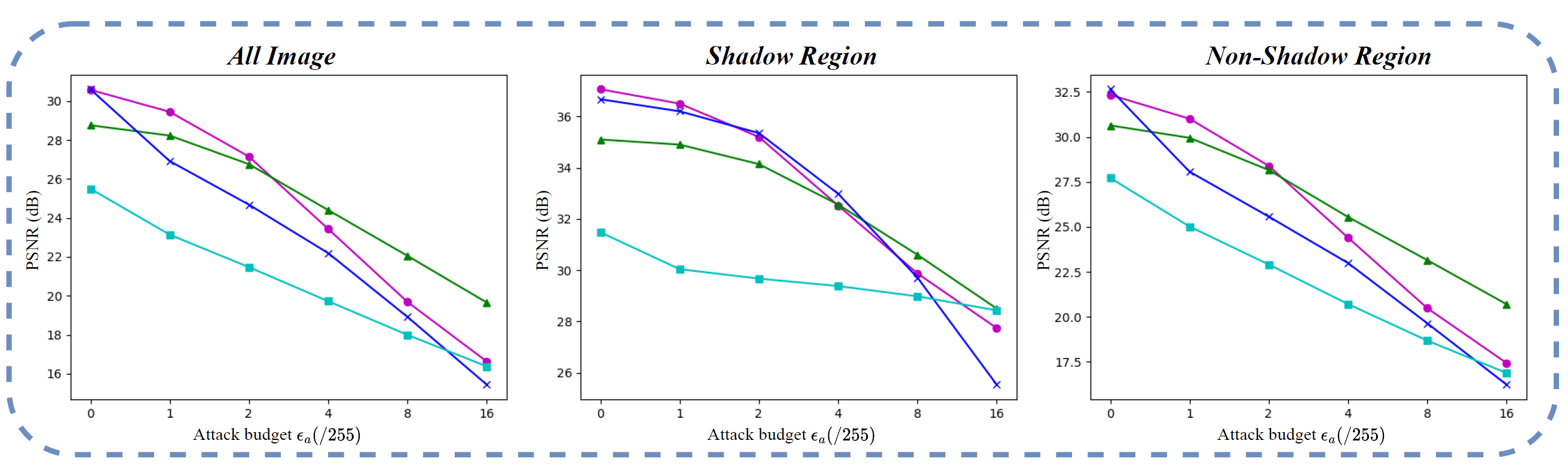 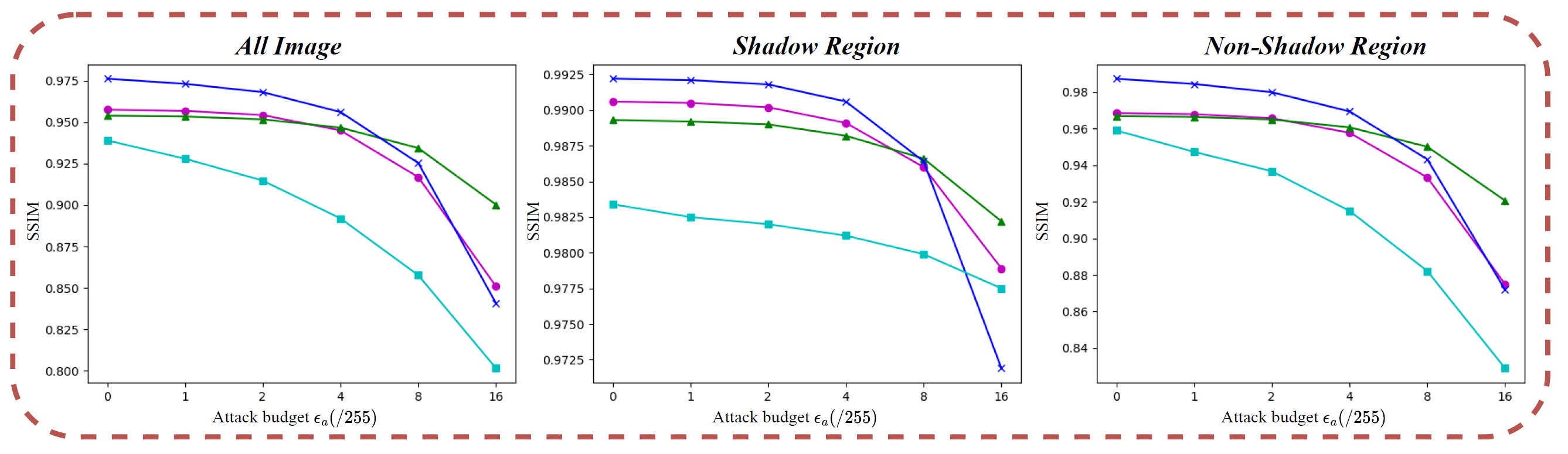 Experiments: Benchmarking under Proposed Attacks
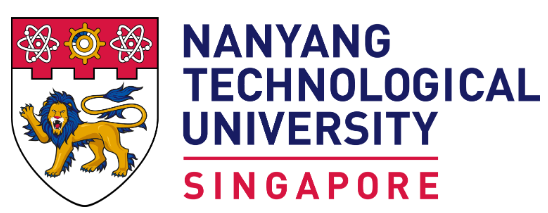 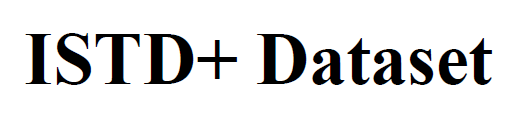 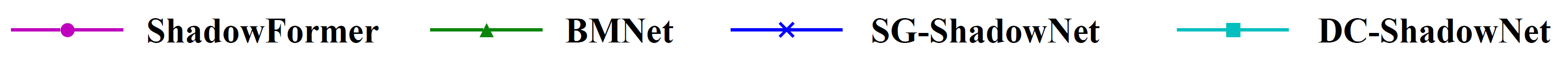 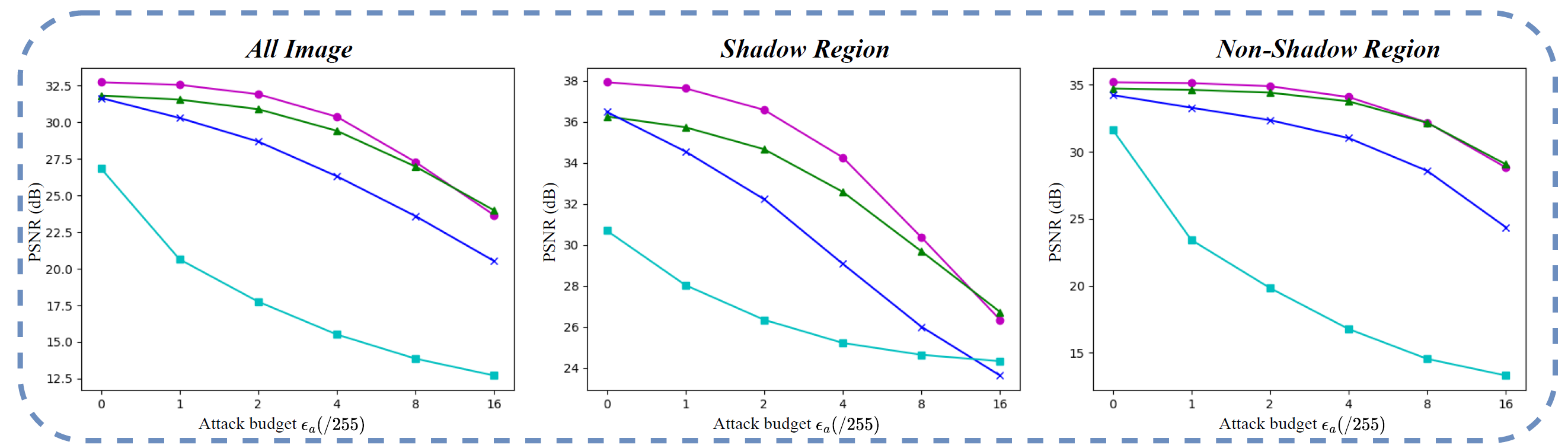 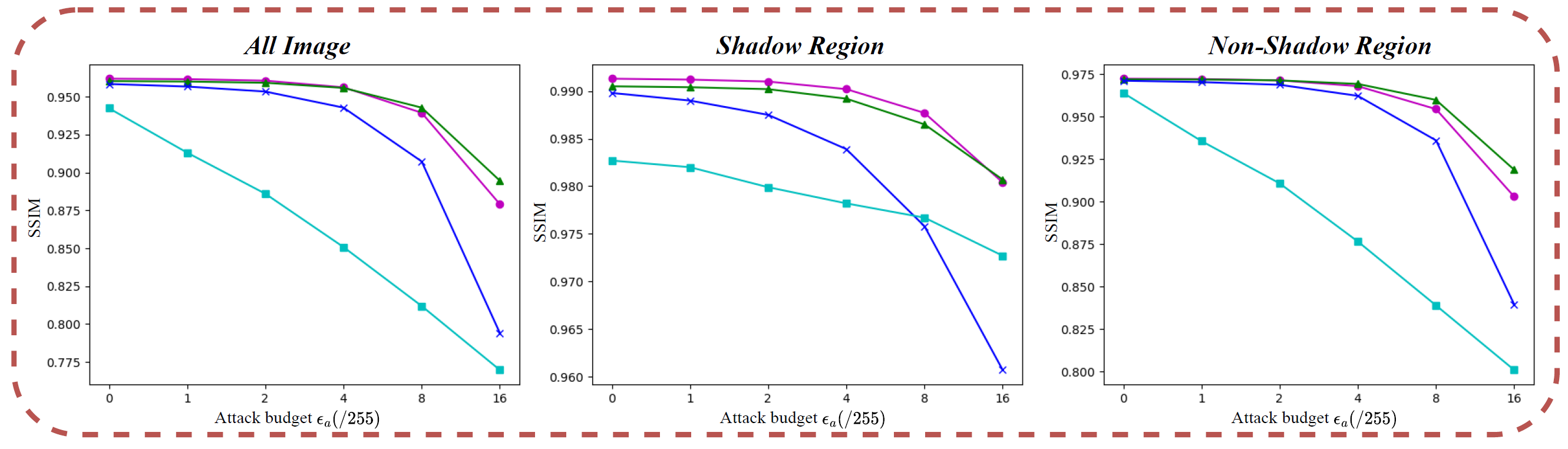 Discussion
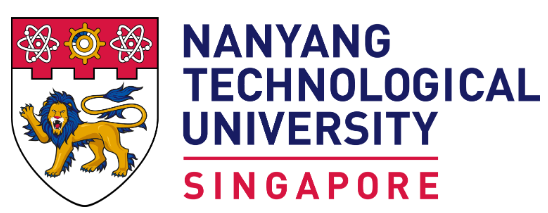 Conclusion:
The first robust benchmark on shadow removal
Shadow-adaptive attack --> visually imperceptible in shadow region
Future Works:
Different attack objectives?
How to defend?
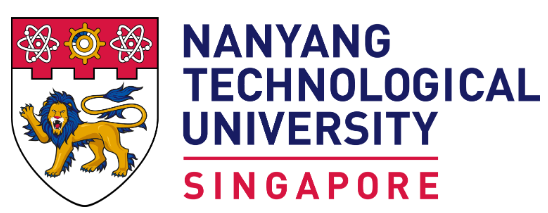 Thank You!